Teaching Ernest Shackleton as a significant individual in Primary History at KS1
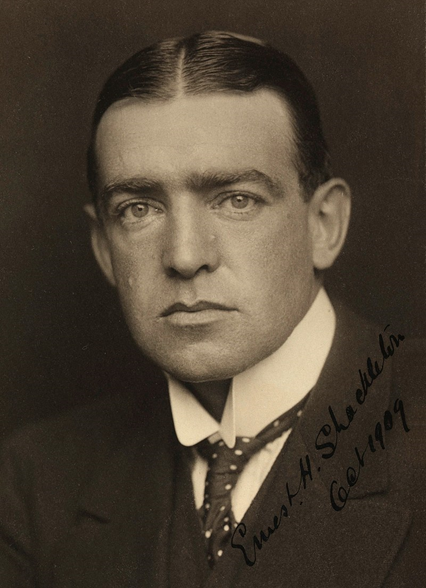 The National Curriculum for history at KS1 expects pupils to study significant historical individuals who may be drawn from local, national or international history. Antarctic explorer Ernest Shackleton counts as a national figure but one who also operated on the international stage because of his expeditions. 
The non-statutory exemplification in the programme of study suggests pairings of significant figures who may be compared and contrasted. This is not only for their personal characteristics, motives and achievements but also because they usually come from different periods and also may come from different locations. For example, Rosa Parks, the African American civil rights activist is paired with Emily Davison, a British suffragette who was treated as a martyr by those who supported votes for women in Edwardian Britain, after she was killed by a horse at the Derby Horse Race in 1913. Both Parks and Davison were women, devout Christians, and passionate believers in equality. But Rosa Parks campaigned for racial equality on behalf of African Americans in the deep South of United States in the 1950s whereas Emily Davison campaigned for gender equality, in this case the right for British women to vote.
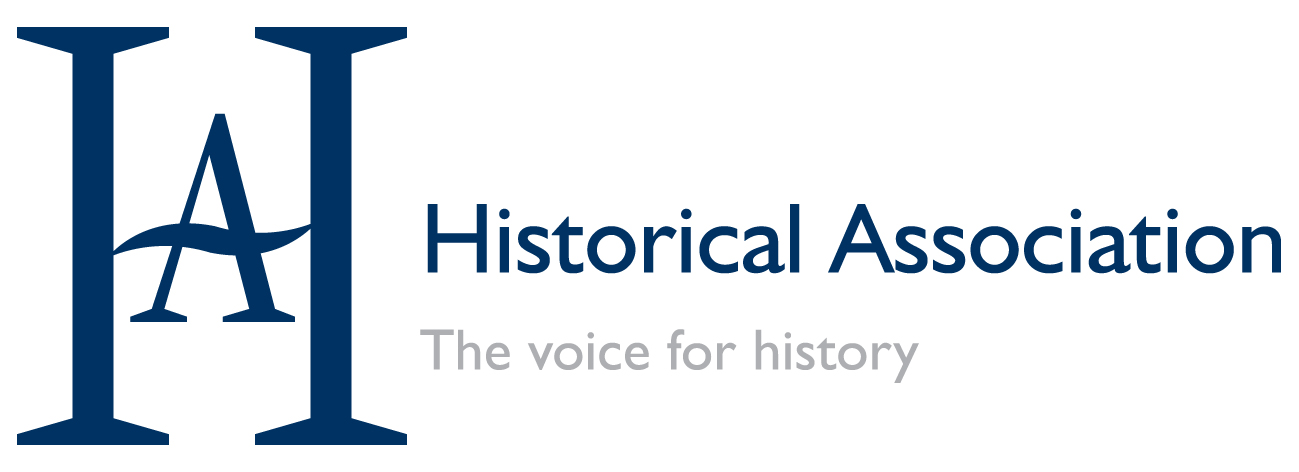 Sir Ernest Shackleton 
(Public Domain according to Wikipedia)
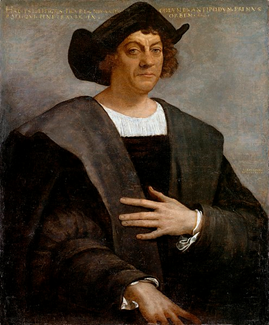 Another commonly studied pairing from National Curriculum rubric are explorers Christopher Columbus and Neil Armstrong. Both are white males who explored what was unknown to their own societies. 
However what they explored and the periods in which they lived are very different. Neil Armstrong an America lived in the 21st Century and was the first person to set foot on the moon
Columbus was an Italian mariner.  He was employed by the King and Queen of Spain in 1492 to find a trading route to India by sailing west, putting to the test the theory that the world was actually round. 
Columbus‘s exploration of the Caribbean Islands opened up the Americas to European colonisation and the violent subjugation of the indigenous people who lived there. It is thought that Columbus also died in the belief that he had really found India itself.
Christopher Columbus (Public Domain)
By contrast Neil Armstrong was a US test pilot, recruited by NASA (the National Aeronautical and Space Agency) to train as an astronaut. The American mission to the moon had been announced by President Kennedy in 1961, partly prompted by the success of the US’s Cold War rival superpower, the Soviet Union in launching a successful space programme. 

Given the technology of the time, Armstrong and his crewman on Apollo 11 risked their lives to travel into space, land on earth`s only satellite and return to their home planet safely. Armstrong was chosen to be the first human being on the moon, claiming as the world watched that “this is one small step for a man, one gigantic leap for mankind “.
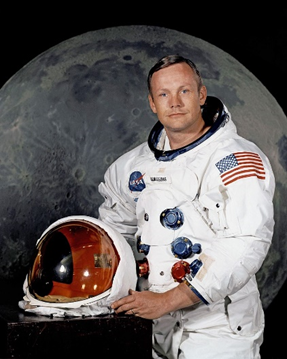 Neil Armstrong (Public Domain)
In answer to an historical enquiry question “How similar and different were Christopher Columbus and Neil Armstrong?“ and having understood the stories of both explorers, pupils could arrange cards describing details of the lives of both men across a Venn diagram. Any details that only apply to one individual can be clearly placed in their circle, any details in common can be placed in the overlap between the circles. The figure below shows how these details about both explorers might be organised. A child friendly version of the card sort could include images as well as text.
Columbus wanted to make Caribbean peoples Christians
Christopher Columbus
Columbus and Armstrong were white men
Neil Armstrong
Many Caribbean people died because they were enslaved and died from new diseases brought by the Europeans
Armstrong was American
Columbus was Italian
Columbus and Armstrong were Christians
Armstrong and two other astronauts were the first people to reach the moon in a rocket
Armstrong worked for the American government
Columbus believed he had reached India
Columbus worked for the King and Queen of Spain
Columbus and Armstrong believed the world was round
Columbus and his crews were the first Europeans to reach North America in ships since the Vikings
Armstrong was the first man on the moon
Armstrong became famous but not particularly rich after 1969
Columbus is often viewed negatively in Central and South America
Columbus and Armstrong were brave explorers
Armstrong lived between 1930 and 2012
Columbus made Spain rich by making slaves of Caribbean people
Columbus is often considered a hero in Spain
Columbus wanted to make Spain and himself rich by trading with India
Columbus lived from 1451 and 1506
Armstrong is a hero in America
The history of exploration, certainly in western countries has tended to be dominated by stories that focus on the achievements and discoveries of white males. 

This tendency has obscured and side-lined both European female explorers and people from Africa, Asia, South America and the Arctic who made significant contributions to exploration – and who are often overlooked. 

The following brief biographies give teachers a wider choice of explorers with whom Ernest Shackleton might be paired, reflecting a greater diversity of significant individuals from across time. The choice of particular individuals might also be influenced by the diverse range of pupils being taught in a particular class. Pupils can feel that the curriculum is more connected and relevant to them if they see a broader range of diversity and identities reflected within it.
Ernest Shackleton British Antarctic explorer (1874-1922 CE)
Shackleton was born in Kilkenny, County Kildare in southern Ireland in 1874 when the whole of Ireland was incorporated into the United Kingdom and the British Empire. He was descended from English Protestant migrants who settled in the country in the 18th century and was one of two sons in a family of 10 children. Shackleton was proud of his Irish background, frequently declaring “I am an Irishman”. 

His family moved to London in 1884 and he attended private schools. Shackleton went to sea at 16 and served on various ships, rising to become a merchant navy officer. In 1901 he joined the National Antarctic Expedition led by Robert Falcon Scott and was commissioned as a royal naval sub-lieutenant. Towards the end of the expedition in 1903 Shackleton had to return home on grounds of ill-health. Between 1907 and 1909 Shackleton led his own British Antarctic Expedition on board the Nimrod which discovered the Beardmore Glacier for the first time on the Antarctic Peninsula and achieved a ‘furthest South’ record, reaching within 100 miles of the South Pole. Shackleton was hailed as a hero in Britain and in his native Ireland and was Knighted by the King.
In 1914 Shackleton raised funds for his “Imperial Trans-Antarctic Expedition“ and was instructed to proceed by the First Lord of the Admiralty, Winston Churchill in August 1914, even though the First World War had just broken out. His ship, the Endurance, became trapped in sea ice in January 1915 and in November the crew abandoned ship before the Endurance sank beneath the ice.
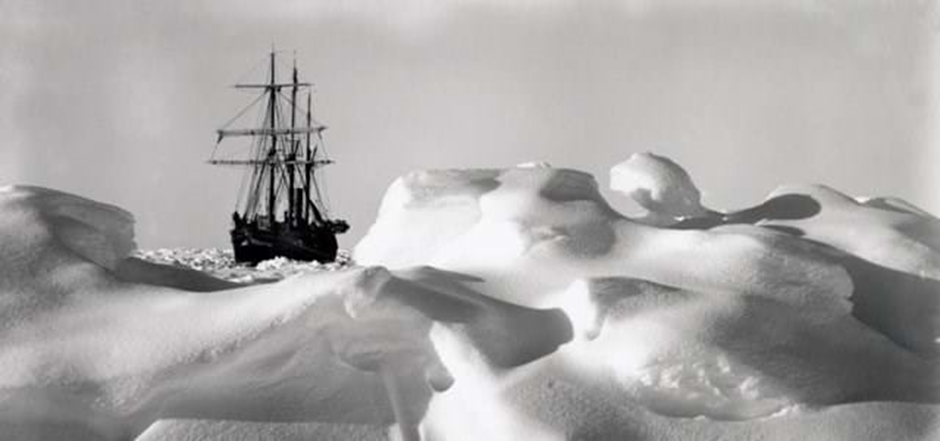 Endurance trapped in the ice © Royal Geographical Society
After a prolonged camp on the ice, Shackleton led his men in three lifeboats to land on Elephant Island. On the 24th of April 1916 Shackleton and five crewmen sailed 720 nautical miles in one of the lifeboats to South Georgia, a remote island in the South Atlantic. Continuing his extraordinary leadership and bravery, Shackleton then took two crewmen with him and trekked across South Georgia’s mountains to a whaling station. From there he organised the rescue all of his crew from South Georgia, Elephant Island.  He also arranged the rescue of the expedition`s sister vessel, Aurora which was stranded at Cape Evans in McMurdo Sound.
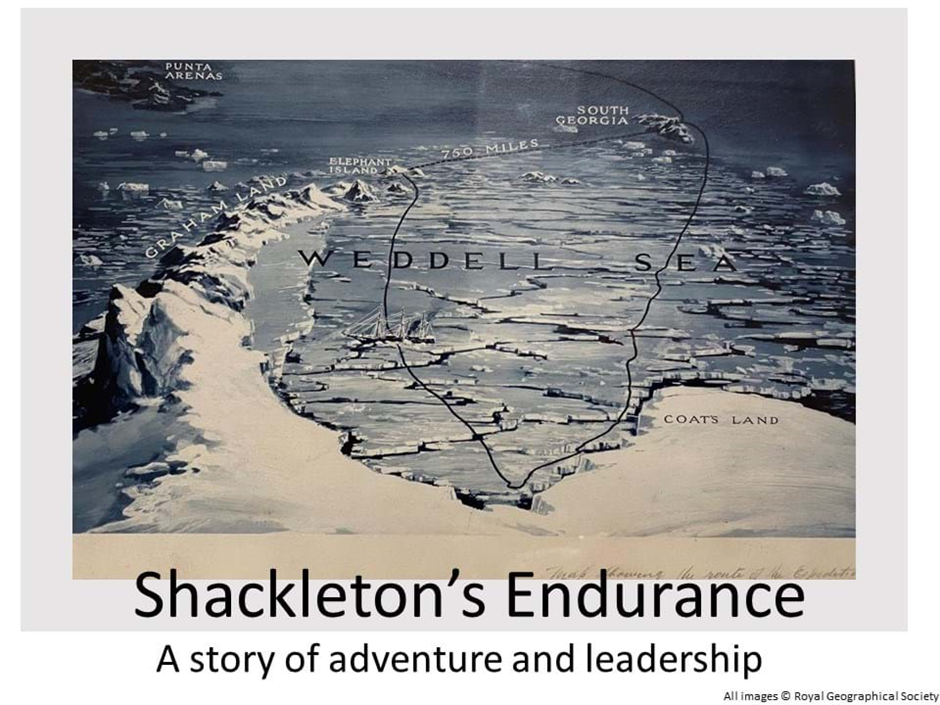 An overview of Shackleton`s 1914-1917 epic journey © RGS
On their return to Britain expedition members were shocked to find the First World War still going in May 1917. Shackleton died prematurely on a post-war expedition to Antarctica in 1922 and was buried on South Georgia. Since his death Shackleton‘s bravery and leadership in saving every member of his crew have been widely commemorated.  Comparisons have often been made between Shackleton and other Polar explorers such as Captain Scott who died on an expedition returning from the South Pole in 1912.

This quote from Raymond Priestly, a geologist and Antarctic explorer, provides an insight into how some explorers were viewed: 

“For scientific discovery, give me Scott; for speed and efficiency of travel, give me Amundsen; but when you are in a hopeless situation, when you are seeing no way out, get down on your knees and pray for Shackleton”
Gudrid Thorbijarnsdottir  Viking explorer 980 - 1019 CE (?)
Scandinavia was the homeland of the Viking peoples who raided, traded, explored and settled across Western Europe and down the rivers of Russia into the Middle East between the ninth and eleventh centuries CE. Viking settlers colonised the uninhabited volcanic island of Iceland in the north Atlantic in around c.870 and also the coast of Greenland in c.962. In the 1960s archaeologists confirmed claims in the legendary Icelandic Sagas that Vikings also reached the coast of Newfoundland in North America by discovering evidence of their settlement at L’Anse aux Meadows.
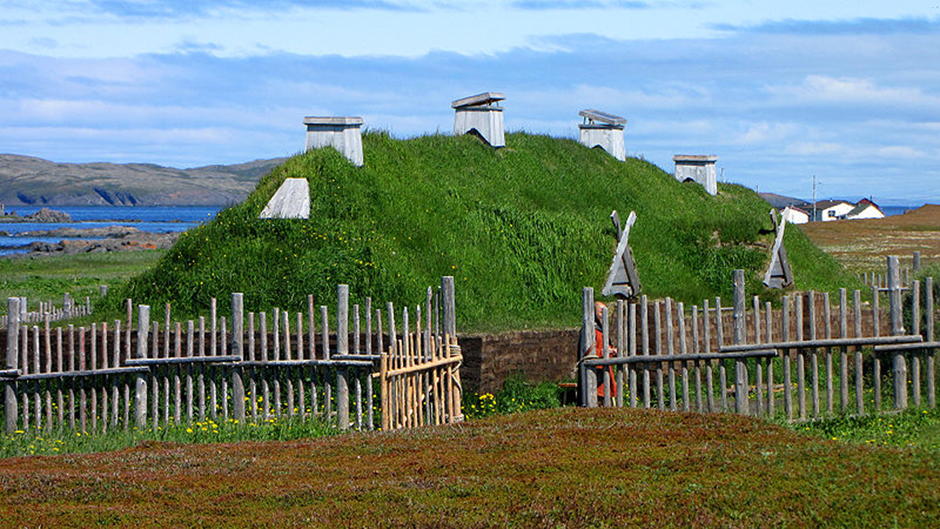 The recreated Viking longhouse at L`Anse aux Meadows in Newfoundland 
(credit D. Gordon E. Robertson under Creative Commons Attribution-Share Alike 3.0 Unported license.)
Among these settlers was Gudrid Thorbyansdottir according to the sagas ‘a woman of striking appearance and wise as well who knew how to behave among strangers`. When she was 15, Gudrid is said to have travelled with her father Thorbijorn to Greenland and married there but was widowed by the age of 17. She married again to an Icelandic merchant called Thorfinn Karlsefni and settled with him in 1016 in Vinland (as the Viking Newfoundland village was called) in about 1016. Gudrid bore a son there called Snorri, possibly the first European to be born in North America. She returned to Iceland after three years when Vinland was abandoned. 

Gudrid ran a farm there and in later life converted to Christianity, travelling all the way to Rome on foot on pilgrimage before retiring to her farm as a nun or recluse. Historians are divided as to how much the sagas can be trusted. Certainly, a spindle for spinning yarn was excavated at L’Anse aux Meadows showing that Viking women must have been among the settlers there. If Gudrid did exist she deserved her nickname as the ‘Far-traveller’.
Tenzing Norgay
Tibetan mountaineer 1914 – 1986 CE
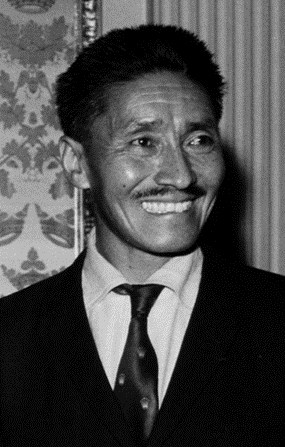 Tenzing Norgay was a Tibetan born in 1914 in the village of Mojey at the foot of Mount Chomolugma (meaning Mother Goddess of the Land in Tibetan) in the Himalayas. The mountain was subsequently named by the British as Mount Everest, the world’s highest peak. Tenzing was one of 12 children and brought up to become a yak farmer like his father. He never went to school. Instead of farming, he became a high-altitude porter known as a Sherpa, who were hired as guides and experts to assist foreign mountaineers. Working in Nepal and mostly living in India (which become independent from Britain in 1947) Tenzing become a skilled and mountaineer, being able to speak a number of different languages. He accompanied several mountaineering expeditions and as part of a Swiss expedition in 1952 came within 250 feet of Everest’s summit. He later claimed that “the pull of Everest was stronger for me than any other force on earth”. In 1953, the year of the Queen’s coronation Tenzing was hired as part of a Everest expedition and worked alongside a younger new Zealand mountaineer called Edmund Hilary. The two climbers developed a strong relationship despite coming from very different cultures. On one occasion Tenzing prevented Hilary from falling down a chasm. He said “All the way up and down we helped, and we’re helped by each other - and that was the way it should be. But we were not leaders and led. We were partners”
Tenzing Norgay 
(Public Domain)
At 11.30 on May 29th, 1953, the Tensing and Hillary were the first people to reach the summit of Everest. Four different countries claimed credit for the feat; 
New Zealand because that was where Hilary came from 
Britain which had organised the expedition, and because New Zealand was then still part of the British Empire and Commonwealth and where the young Queen Elizabeth II was also head of state
Nepal because that was where Tenzing worked
India because that was where Tenzing lived. 
It was even suggested that the mountain’s name be changed to Mount Tenzing or Mount Hillarsing to reflect the joint achievement of both mountaineers. Tenzing was awarded the George Medal, Britain’s highest medal for civilian bravery, whilst Hilary was knighted, arguably a higher honour. Tenzing was ambivalent at the time of viewing his achievement in a nationalistic way, perhaps because he himself was neither British, a New Zealander, Nepalese or Indian but in fact Tibetan. In 1959 his own country ‘s independence was ended by a Chinese Communist invasion. Over the years Sherpas like Tenzing have received more recognition for their vital contribution to mountaineering.
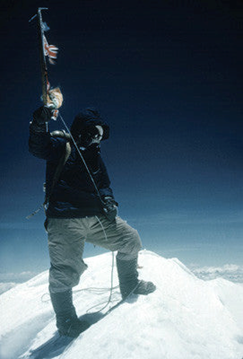 Tenzing Norgay on the summit of Everest – © RGS
Jean Baret - First woman to circumnavigate the globe 1740-1807 CE
Jean Baret was the first known woman to circumnavigate the world.  She was born in Burgundy, a poor rural area of France, the illegitimate daughter of a probably illiterate farm labourer. It is not known how she came to read and write. Jean was hired as a housekeeper between 1760 and 1764 to Philibert Commencon of Toulon-sur-Auxerrre, and in 1764 she and Commencon had a child. In 1765 Commencon was invited to participate in a scientific expedition to the Pacific as a naturalist. This was a period when some Europeans explored the world to name and catalogue plants, animals and other features of the natural world. Commencon took Jean Baret with him as his assistant, but she disguised herself as a man since French naval regulations forbade naval vessels from carrying women on board. As the expedition reached Monte Video on the South American coast Commencon’s Ill health meant that the burden of collecting specimens of plants, stones and shells fell to Baret. The same pattern occurred when the ship reached Patagonia in what is now Argentina (most of South America was part of the Spanish Empire at the time). When the expedition reached the Pacific Islands of Tahiti, Baret’s true identity as a woman was discovered in disputed circumstances.
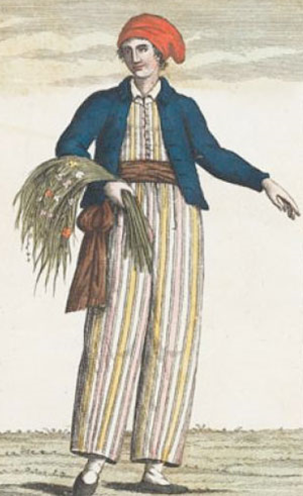 Jean Baret as imagined in 1817 after her death – no contemporary images survive – Public Domain
After picking up supplies in the Dutch East Indies (now Indonesia) Commencon settled in the Indian Ocean French Island colony of Mauritius with Jean Baret still serving as his housekeeper and assistant. It is probable she collected specimens from Madagascar, a large island off the African coast.  

After Commencon’s death in 1773 Jean married a French non-commissioned officer and retired to France, made wealthy by a bequest from Commencon’s will. Despite her breach of naval regulations by impersonating a man, in 1785 the French Ministry of Marine granted Baret a pension in recognition of her achievement.
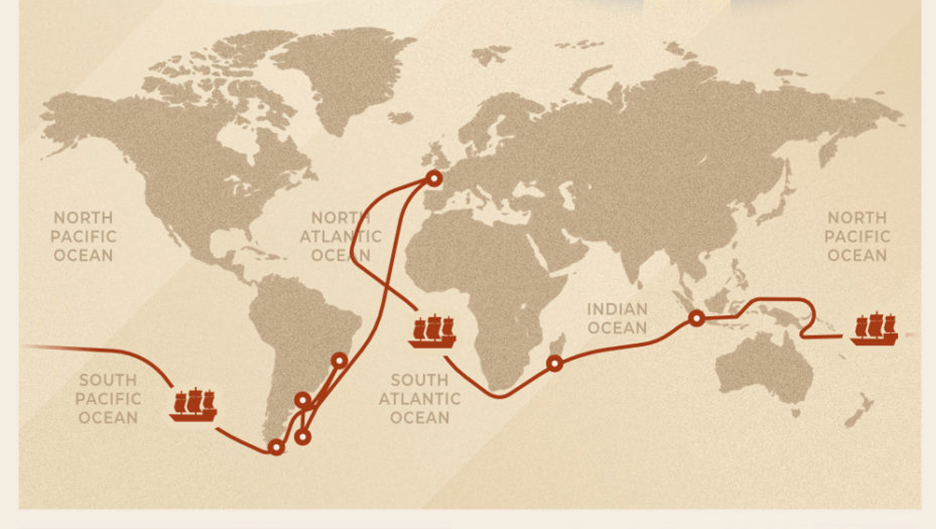 The voyages of Jean Baret showing how she circumnavigated the globe.
https://www.girltalkhq.com/7-trailblazing-women-in-travel-history-who-you-need-to-know-about/
Himilco-  North African explorer of Northern Europe 6th century BCE  


Himilco was an explorer from the ancient North African city of Carthage, originally founded by Phoenician settlers from Lebanon and centre of an empire that included parts of Spain and Italy as well as the North African coast. A Roman historian, Pliny the Elder writing in the first century CE claims that `When the power of Carthage flourished` Himilco was sent from Carthage ‘to explore the outer coasts of Europe’.
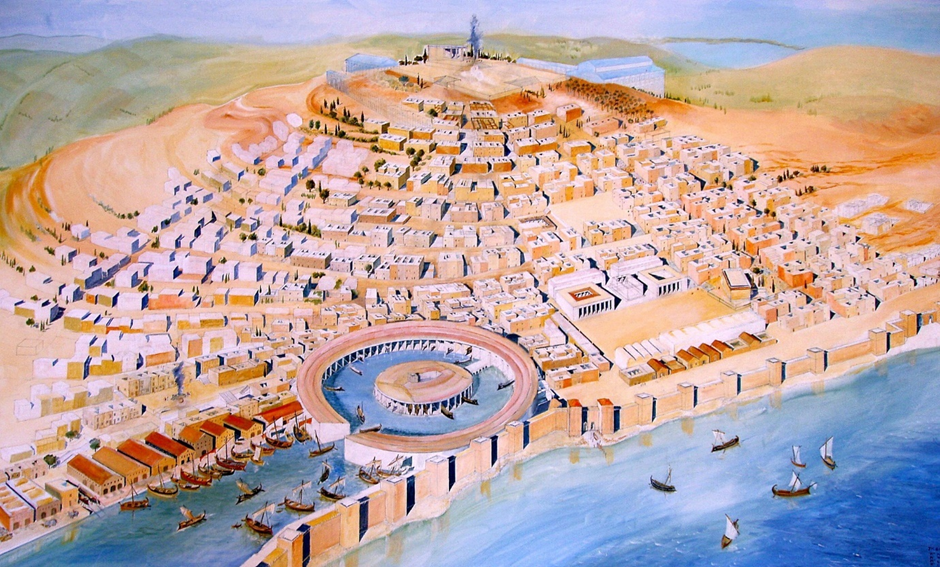 A modern reconstruction of the ancient North African city of Carthage in Carthage National Museum credit Damian Entwistle  CC BY-SA 2.0)
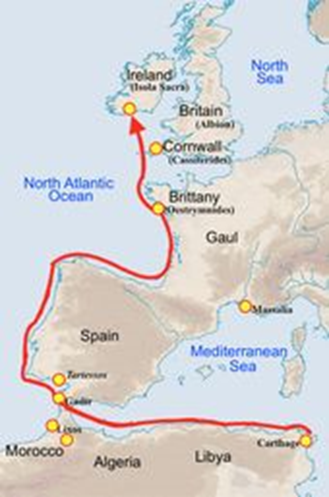 The original accounts of his voyages have been lost but it has been suggested that Himilco probably lived in the sixth century BCE. He would have followed existing trade routes to Northern Europe already established by peoples from Andalusia in Southern Spain. It is recorded that he visited what is now Southern Portugal and went further north to the Oestrumdian Isles. It is not clear where exactly these were and it could refer islands off Brittany, the Scilly Isles or Cornwall. The isles were ‘rich in mining of lead and tin’ and tin certainly reached Carthage by trade from Northern Europe. With copper, tin was a component metal of bronze, an important ancient product.

Himilco’s account of his voyages included reports of obstructive seaweed and sea monsters which may have been added to discourage rival Ancient Greek traders from following the same trade routes. If so, this was ultimately a failure as the Greek traveller Pytheus reached the British Isles in the fourth century BCE.
The possible route of Himilco`s voyag 
https://www.pinterest.com/pin/637963103459776153/
Ferdinand Magellan - First European to cross the Pacific Ocean and planner of the first circumnavigation of the world 1480–1522 CE
Ferdinand Magellan was a Portuguese nobleman who was brought up at the Royal Court as a page to the King and Queen of Portugal. In 1505 he went to sea and became a skilled naval officer, travelling the newly routes along the African coast to India and what is now Malaysia and Indonesia, in search of valuable spices to make his fortune. Accused of illegal trading, Magellan quarrelled with King Manuel the First who turned down his proposal for the exploration of a new spice route. Like Christopher Columbus before him, Magellan was convinced that by sailing west he could map a new sea route to Indonesia and India.

Magellan took this idea to Manuel’s rival monarch, King Charles of Spain who accepted it, offering generous terms. He was to get a 10-year monopoly on any new route he discovered, part of the profits and a Spanish title. But from the start of the expedition in 1519 Magellan had problems. He was resented by Spanish sailors and regarded as a traitor by the Portuguese. Forced by bad weather to winter off the coast of what is now Argentina, Magellan’s crews mutinied. He acted brutally to restore order, having some mutineers executed. Then Magellan navigated through the treacherous passage around the tip of South America which became named the Straits of Magellan.
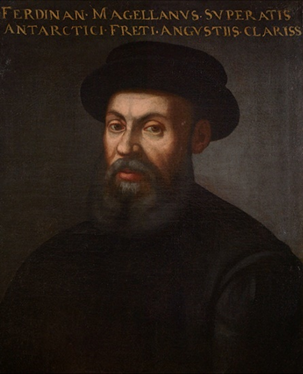 Ferdinand Magellan
Public Domain
He and his crews were the first Europeans to enter the Pacific Ocean from the Atlantic and it was Magellan who named it because of its peaceful appearance when he first viewed it. After a difficult voyage of over three months, experiencing food that had rotted, scurvy and starvation, Magellan landed in the Philippine Islands which he claimed for Spain. He converted some Filipino people to become Christians, but became violently involved in conflict between two local chiefs. Magellan was killed by a poison arrow when taking part in an attack on one of them. Only 18 crewmen returned to Spain in September 1522 captained by Juan Sebastian Elcano, the first European to lead a complete circumnavigation of the globe.
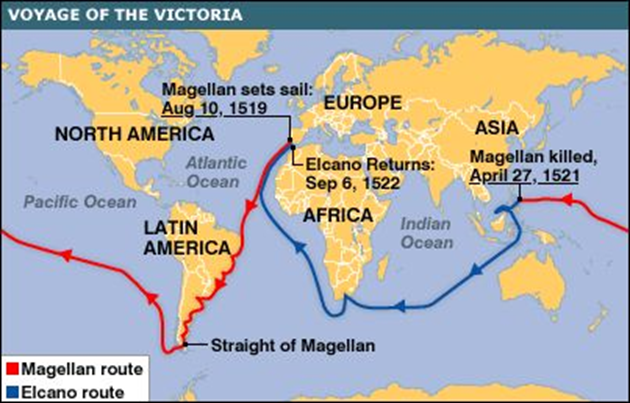 Magellan`s planned voyage around the world
https://www.pinterest.com/pin/97038566941164763/
Magellan‘s expedition opened the way for global trading by Europeans, the colonisation of the Philippines by Spain and the islands conversion to Christianity. A surviving crewmember paid tribute to Magellan as a “magnificent practical seamen, who understood navigation better than all his pilots“. The voyage had been so difficult that it was not until 58 years later that the world was circumnavigated again by Sir Francis Drake in 1580. 

In 1980 the NASA probe to Venus was named after Magellan and in Spain he is honoured as the European who ‘discovered’ the Philippines (although, of course, the Filipino people already knew of their own islands existence) and inaccurately as the first circumnavigator of the globe. 

In the Philippines, which became independent from Spain in 1898, Lapu-Lapu, the chief whose warrior’s killed Magellan is regarded as a national hero.
Zheng Hi - Chinese Muslim explorer of South-east Asia and the Indian Ocean 1371-1433 CE
Originally known as Ma Sanbao, Zheng Hi was born in 1371 to Muslim parents of Mongol descent in Yunnan province. 10 years later in 1381, Ma Sanbao was captured by generals of the Chinese Ming Dynasty, and sent into their army as an orderly.

By 1390 Ma Sanbao had become a distinguished officer, skilled in both war and diplomacy with influential friends at the Imperial court. In 1402, his patron the Prince of Yan usurped the throne as the Yongle emperor. Ma He (as he was then known) rose to become influential at court, having the surname Zheng conferred on him by the Emperor. The revival of Chinese power under the Ming Dynasty coincided with technological developments in Chinese shipbuilding and seafaring. The Yongle emperor was keen to project Chinese influence abroad and encourage trade links that brought spices, aromatics and industrial raw materials into the country. Zheng He was sent on a series of voyages between 1405 and 1433 in charge of large fleets of specially constructed treasure ships and visited ports in what are now Vietnam, Indonesia, India, Iran, Yemen, Saudi Arabia and on the coast of East Africa.
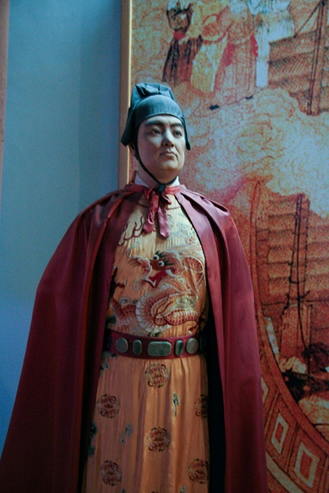 Admiral Zheng He. A modern waxwork from Quanzhou Maritime Museum 
credit jonjanego Creative Commons Attribution 2.0 Generic license
They carried impressive gifts for local rulers and received tribute from them in return. On one voyage a treasure ship carried an African giraffe back to the Emperor and many states sent envoys to pay him homage. Zheng He is reputed to have rarely used force against the local inhabitants of the places he visited and piracy was actively suppressed. In addition, these Chinese explorers did not seek to directly control territory through colonisation or try to convert anyone to a particular faith.
For a quarter of a century, the voyages extended Chinese political influence in south-east Asia and across the Indian Ocean and encouraged trade in goods such as silk, gold, spices, ivory and porcelain. They supported the growth of Chinese trading communities in places that were visited. Zheng He’s death in India in 1433 marked the end of the voyages. The treasure ships were broken up and Ming Dynasty China turned back in on itself. The exact size of the treasure ships, although certainly much larger than the vessels of later Portuguese explorers is contested due to the absence of archaeological evidence.
Sacagawea Native American Guide, interpreter, and explorer 1788 – 1812 or 1884 CE
Born into the Lemhi Shoshone people, Sacagawea was a Native American girl born in the Salmon River region of what is now the American state of Idaho. This formed part of the homelands of Native American peoples at the time but was also part of a vast 825,000-mile territory in North America claimed by France called Louisiana. Sacajawea was captured and enslaved at about 12 years old by a raiding party from the rival Hidalsta people. She was taken to a village on what is now the Knife River in what later became the American state of North Dakota. In Sacagawea 1804 was bought by a French-Canadian fur trader called Toussaint Charbonneau and lived with him as one of his wives. On the arrival of American explorers Meriwether Lewis and William Clark in 1805, Charbonneau was hired as an interpreter to accompany their expedition to the Pacific coast. In 1803 the United States government had purchased Louisiana from France and were keen for Lewis and Clarke to explore and map its new territory of what they regarded as untamed wilderness. As Charbonneau did not speak Sacagawea’s Shoshone language and because the explorers needed to acquire horses from the Shoshone to cross the Rocky Mountains, they agreed to take the pregnant Native American woman with them. She gave birth to her son on February 11, 1805. Sacagawea provided an invaluable contribution to the expedition.
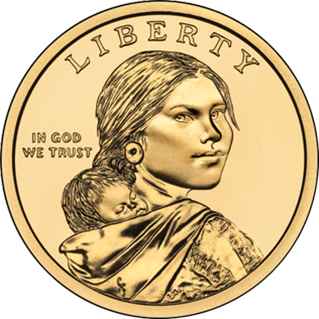 Sacagawea`s image on a 2008 golden US dollar
 image deemed as fair use on Wikipedia -https://en.wikipedia.org/wiki/File:Sacagawea_dollar_obverse.png
The party left in April 1805 and in May Sacagawea retrieved important papers and other items when one of the explorers boats capsized in the Missouri River. Lewis and Clark named a tributary of Montana’s Musselshell River `Sah-ca-gah-wea` or `Bird Woman’s River` after her. She helped the expedition in many important ways, for example searching for edible plants, making moccasins and clothing and allaying the suspicions of other native American people they encountered on the journey. The presence of a Native American woman and her child accompanying a party of white men was an indicator of peaceful intentions. The chance meeting with some Shoshone people saw Sacagawea reunited with her brother Cameahwait who was leading it and this helped Clark and Lewis to purchase horses from them and hire a guide to help them cross the Rocky Mountains. Without her knowledge of the Shoshone language the purchase of horses might not have occurred and the expedition could have been abandoned or delayed. Sacagawea’s advice also ensured that the expedition wintered safely on the Pacific coast. Although she was not the official guide to the expedition, Sacagawea recognised important landmarks in south-western Montana and informed Clark that the Bozeman Pass was the best route between the Missouri and Yellowstone rivers for a safe return journey.
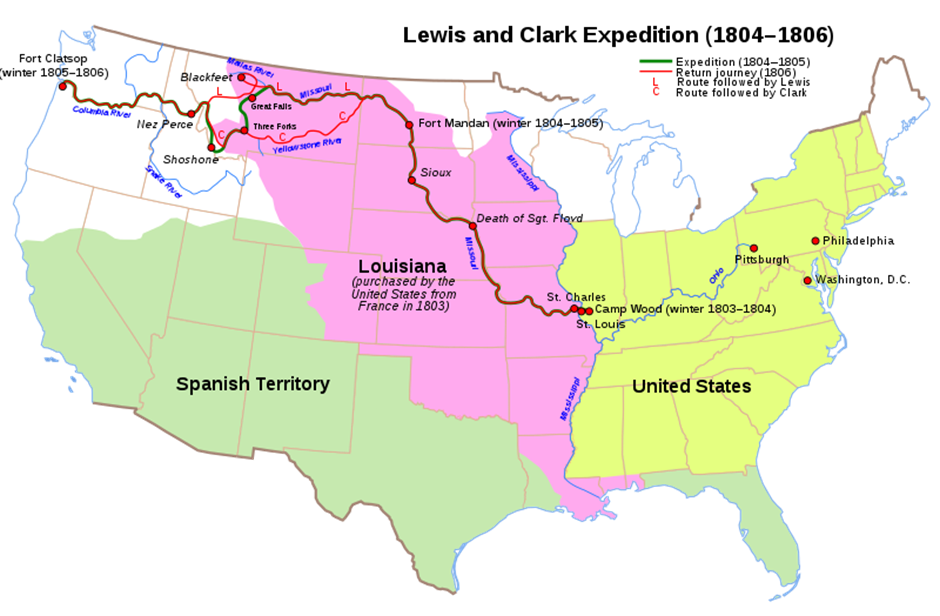 Map showing the route of the Lewis and Clark expedition credit Goszei  Creative Commons Attribution-Share Alike 3.0 Unported
Clark paid tribute to her “great service to me as a pilot through this country” It is possible that Sacagawea died in 1812 in South Dakota or that she may have lived on to 1884, by which time the lands explored with Lewis and Clark were dominated by American settlers while Native American peoples had largely been moved off their extensive lands to small reservations. Sacagawea has been commemorated through statues, monuments and placenames across America and in 2008 a golden dollar was minted with her image.
James Cook British explorer, navigator and cartographer 1728-1779 CE
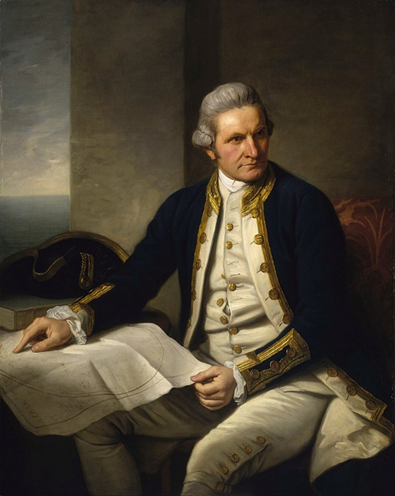 James Cook was born in Yorkshire in 1728, the son of a farm labourer.
After a basic education he was apprenticed to a Whitby ship owner. Dissatisfied with his experience as a merchant seaman, Cook volunteered for the Royal Navy in 1755. Cook’s intelligence and commanding presence saw him rise rapidly through the ranks to command his own ship, HMS Pembroke by the age of 29. Cook became a valued navigator, surveyor and cartographer. For example his marine charts of Newfoundland mapped in the early 1760s were so accurate that they were still being used in to the 20th century. In 1768 the Royal Society and the Admiralty gave him command of the Endeavour to lead a scientific expedition to the Pacific accompanied by the able botanist, Joseph Banks (Cook was also secretly instructed by the government to find the mysterious “great southern continent“).
He charted the coast of New Zealand but the first encounter with its Māori people resulted in violence. Cook claimed the eastern coast of Australia for King George the Third, naming it New South Wales while throughout the expedition Banks collected important specimens new to European science. On his second voyage between 1772 and 1775 Cook charted Tonga and he and his crew were the first Europeans to reach New Caledonia and Hawaii in the Pacific and South Georgia in the Atlantic.
Captain James Cook
 public domain
In July 1779 Cook was killed on his final voyage to Hawaii in a dispute with the indigenous people. Cook was widely respected in his lifetime as an seamen, explorer, navigator, surveyor and cartographer as well as being a compassionate leader (he ensured a good enough diet for his crews that none of his sailors died of scurvy). In Britain and Australia Cook is commemorated as an explorer and ‘discoverer’ of new lands. 

However, the consequences of his voyages proved disastrous for many of the indigenous people he encountered. Australian Aboriginal, Aotearoa/New Zealand Māori and Pacific islander peoples lost land and rights in the process of British colonisation. Some died in conflict and many from European diseases, against which they had no natural defence. These peoples also suffered from racism and the marginalisation of their own cultures and religions.
Sidi Mubarak Bombay- African explorer and traveller 1820-1885 CE
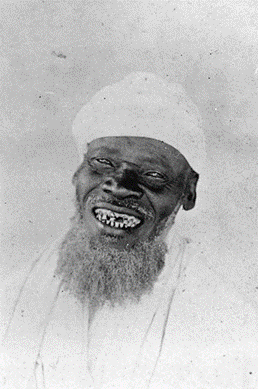 Sidi Mubarak Bombay was born in 1820 as a member of the Yao people on the border of what are now the states of Mozambique and Tanzania. As a young boy he was captured by Arab slavers and sold in exchange for cloth at the slave market of Kilwar on the east African coast. Sidi was transported to Gujarat in India and given the slave name of Mubarak. When living there he became fluent in Hindi, was freed after the death of his owner and returned to Africa. In 1857 he served in the army of the Sultan of Zanzibar, an Arab kingdom on the East African coast. Sidi was then recruited by the British explorer John Hanning Speke as a guide for his African expedition with Richard Burton to find the source of the River Nile. Speke and Sidi spoke to each other in both Hindi and English, the two languages in which they were fluent. Sidi also joined Speke for a second expedition with James Grant between 1860 and 1863. The title ‘guide’ does not do full justice to the importance of the roles played by African people who’s knowledge and expertise made such European expeditions possible. They were responsible for organising food and porters to carry the expedition’s supplies, interpretation of languages, navigation and contact with peoples new to the Europeans. Without the contributions of people such as Sidi, the expeditions might not have been viable. Speke praised him as “the gem of the party.”
Sidi Mubarak Bombay
(C) Royal Geographical Society
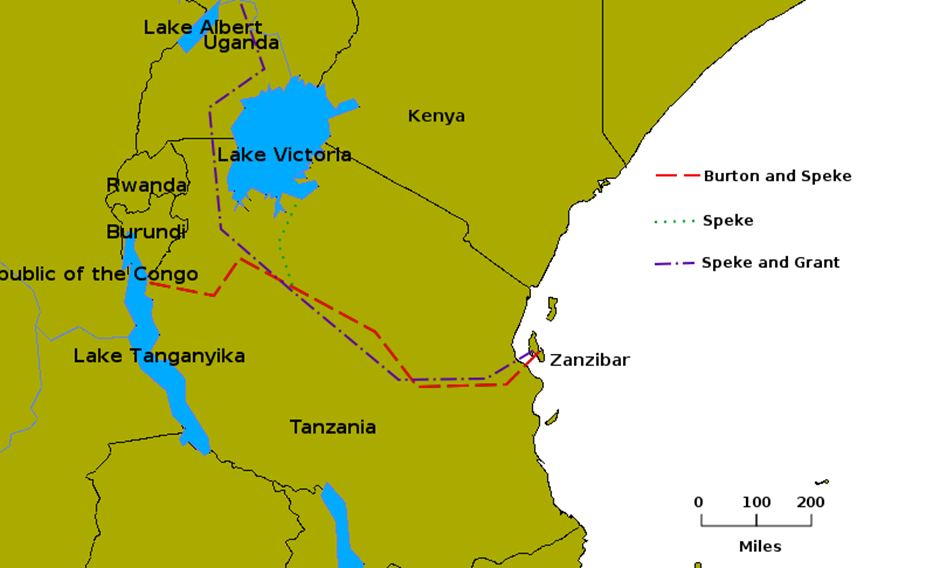 The journeys of Speke, Burton and Grant
In 1871 Sidi accompanied the explorer Henry Morton Stanley into Central Africa in search of the British explorer and missionary, David Livingstone. He travelled from the East to West African coast on foot and during his life he covered approximately 9,600 kilometres becoming the most widely travelled man in Africa. 

His contribution to Speke and Burton`s original expedition was recognized in 1876 with an award of a silver medal by the Royal Geographical Society. Sidi Mubarak Bombay died in 1885 aged 65.
Ibn Battuta - North African Muslim traveller and explorer 1304–1368/69 or 1377 CE
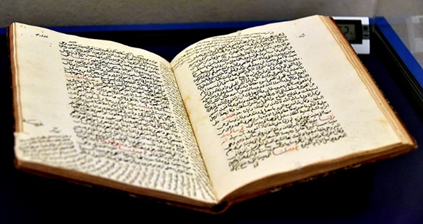 Ibn Battuta was born in Tangiers, Morocco and received an education appropriate to a family that included a number of Muslim judges. In 1325 at the age of 21 Battuta completed a pilgrimage to Mecca (the Hajj) and also studied under scholars in Egypt, Syria and Arabia. Afterwards he travelled to what is now Iraq, Iran and Azerbaijan. On later journeys, Battuta explored Arabia and the coast of East Africa, Anatolia, Crimea, the Caucasus and Constantinople. He joined a caravan train through central Asia and Afghanistan, finally arriving at court of the Muslim Sultan of Delhi in northern India. Battuta was sent as the sultans’ ambassador to China but was waylaid by travels in the Maldives, Sri Lanka and Sumatra. Doubt has been cast on his account of his visit to China itself. On his return journey Battuta witnessed the ravages of the Black Death in Syria in 1348. Battuta‘s last journey was across the Sahara to the Malian empire then at the heights of its power under Mansa Sulayman. The account of his stay there remains an important historical source about the Empire. Having dictated his memoirs to a scribe, beginning in 1353 it is thought that Battuta died in 1368/69 or 1377. He travelled some 75,000 miles in his lifetime, visited most countries of the Muslim world of the time and many non-Muslim countries too. His accounts are regarded as being mostly accurate, have been corroborated by other sources and are invaluable evidence of the places which he visited.
A copy of Battuta`s writing in Arabic- credit Osama Shukir Muhammed Amin FRCP(Glasg)  Creative Commons Attribution-Share Alike 4.0 International license.
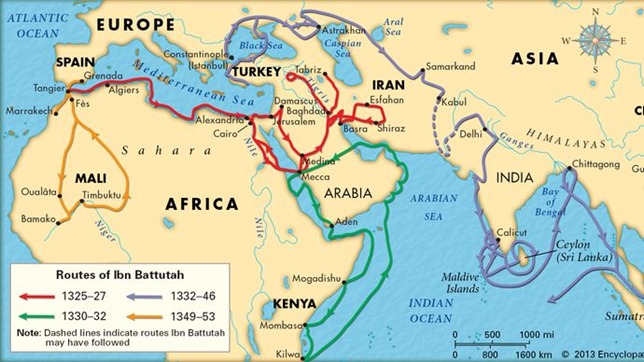 Ibn Battuta`s journeys –https://www.britannica.com/biography/Ibn-Battuta
Building pupil knowledge through a sequence of historical enquiry questions
By pairing Ernest Shackleton with one of the other significant individuals described above (or others) a potential medium-term plan across several lessons or learning episodes can be created. The historical enquiry questions below could be used to lead a series of lessons or learning episodes where pupils would be gradually accumulating knowledge about Shackleton and a comparative explorer while also focusing on a variety of disciplinary or second order historical concepts that pupils should be revisiting across the key stages of the National Curriculum. With the examples of enquiry questions a number of different explorers have been chosen to compare Shackleton with. It is envisaged that in an actual scheme of work that Shackleton would only be compared with one other explorer at a time, as this is the pattern from National Curriculum rubric. A brief explanation of the particular enquiry question and some suggested activities are also given.
Why did Ernest Shackleton explore the Antarctic?
This enquiry question focuses on the motivation or causes which might explain why Ernest Shackleton was willing to risk his life, and those of his crew, in exploring such a hostile and relatively unknown part of the world as the Antarctic. Having learned about the character, career and the preparations which Shackleton made for his expeditions pupils could offer or be given a choice of which motivations might explain his actions most. For example, was he seeking fame? Was it the appeal and excitement of exploring the unknown? Did he think it would make him rich? Would it promote Britain’s interests in the world? After structured discussion and debate, individual pupils, pairs or small groups of pupils could suggest a priority of motivations which a class could put to the vote.
	Why did Jean Baret sail around the world?
Follow the same teaching pattern as above, considering the motivation or courses which might explain why Jean Baret disguised herself as a man, risking discovery to sail around the world. For example, was it because Commencon asked her to accompany him? Was it her scientific curiosity? Might it have been a sense of adventure or to prove what a woman could do?
How did Ernest Shackleton save all his men on his last expedition?
This enquiry question focuses on the causes or reasons which might explain why Ernest Shackleton was able to save the lives of all his men on 1914-1917 expedition, despite all the things that went wrong. Pupils could be told the story of the expedition using illustrative maps and images, pausing at crucial turning points in the narrative to discuss what Shackleton might have done next in response to particular circumstances. They could be offered several possible decisions for a particular turning point (including the decision he actually took at the time) to debate and vote upon, before it is revealed what he actually did. For example, what might have happened if Shackleton had decided that his crew should remain on board the Endurance when it was trapped in the ice? What might have happened if he had not trekked across South Georgia to the whaling station?
What contribution did Sacagawea make to the success of the Clark and Lewis expedition?
This enquiry question focuses on the contributions that Sacagawea made to the success of the Clark and Lewis expedition. As in the previous question, pupils could be told the story of the Clark and Lewis expedition using illustrative maps and images, pausing at crucial points in the narrative to discuss how things might have turned out if Sacagawea had not intervened or had not accompanied the explorers at all. For example, how important was retrieval of important items from the capsized boat? Would the expedition have been able to cross the Rocky Mountains without her translation skills or the horses she helped secure?
How similar and different where Ernest Shackleton and Sidi Mubarak Bombay?

This enquiry question focuses on similarities and differences between the two explorers. Cards for each explorer might be created for sorting on a Venn diagram as illustrated in the earlier example comparing Christopher Columbus and Neal Armstrong. There are clear differences between Shackleton and Sidi Mubarak Bombay in terms of their ethnicities, cultures, life stories and where they explored. In particular Shackleton led expeditions directly while Sidi Mubarak Bombay was the indispensable organiser who helped make them happen. However, they both shared a love of travel and exploration and were well organised and disciplined managers.
What evidence proves that Ernest Shackleton really did explore the Antarctic?
This question focuses on the original sources of evidence which help to prove that Shackleton did explore the Antarctic. Pupils can be introduced, for example to the rich collection of expedition photographs in the RGS collections online and suggest what each one in turn proves about Shackleton and his expeditions. For example, is the presence of ice and snow in a photograph sufficient evidence to prove that it was taken in the Antarctic on one of Shackleton‘s expeditions? Pupils could be asked what other evidence the source might be cross referred with to prove that it was taken where it was, when it was and by whom it was.

What evidence proves that Ibn Battuta really travelled as far as he said he did?
This enquiry questionnaire focuses on the original sources of evidence which help to prove that Ibn Battuta was an extensive traveller. Pupils can read simplified sections from his writings in translation, cross referring with maps which show the routes he took and photographs of historic sites he visited, for example the ruins of the historic Royal Palace at Kilwa in East Africa. However, it should also be made clear to pupils that Battuta’s writings have drawbacks. They were written at the end of his life as an account of his own achievements, and they may have been embellished or exaggerated.
How significant was Ernest Shackleton?


This enquiry question focuses on the possible historical significance of Ernest Shackleton. Pupils could be given some or all of Christine Counsell`s criteria for historical significance below to discuss how much to award him in an overall mark out of 10.

The 5 R`s of Historical Significance

Remarkable – the event/individual was remarked upon by people at the time and/or afterwards (this applies to Shackleton whose exploits were followed closely in the British and Irish press in his own lifetime). 
Remembered – the event/individual has been remembered by groups of people over time (Endurance22 is an example of how Shackleton still fascinates people in the present, over a hundred years after his death) 
Resonant – the event/individual still connects with people`s experiences and feelings today (Shackleton is very well respected as a leader because despite the failure of his third expedition he ensured all the men under his leadership returned home alive)
Resulting in change – the event or the actions of an individual  had consequences for the future (Shackleton advanced geographical knowledge of Antarctica through his explorations of a hostile landscape)
Revealing of some aspect of the past – (Shackleton`s expeditions reflected the values of the period in which he lived, for example no women were invited to come on his expedition. It would have been assumed that they were not fit or strong enough to participate and that they were not the equal of men).
How significant was James Cook?

This enquiry question focuses on the same way as above on the possible historical significance of James Cook and the same activities could be repeated.

Who was more significant, Ernest Shackleton or James Cook?

Through structured discussion or debate, starting in pairs or small groups and leading up to whole class discussion, pupils could vote who on balance appears to be more significant and why.
Lesson starters teaching Ernest Shackleton as a significant individual.
Activity One – Using an original expedition photograph
Show pupils this black and white photograph of Shackleton`s ship Endurance deeply frozen in the Antarctic ice and lit up during the constant night of the winter of 1915 to give the effect of a ghost ship. Hurley the photographer would have set up his portable camera on a tripod at a distance from the ship on the ice.
Without telling them any details about the image ask pairs of pupils to discuss some or all of the following questions in turn;
What can you see in the picture? 
Where has this happened?
Why has this happened?
Why has the photograph been taken?
When do you think the photograph was taken?
How do you think the photograph was taken even though the sky is completely black?
Who might have taken the photograph?
Lead discussion, taking suggestions and comments from a number of pairs, ensuring that as many pupils as possible participate before revealing the actual circumstances in which the photograph was taken.
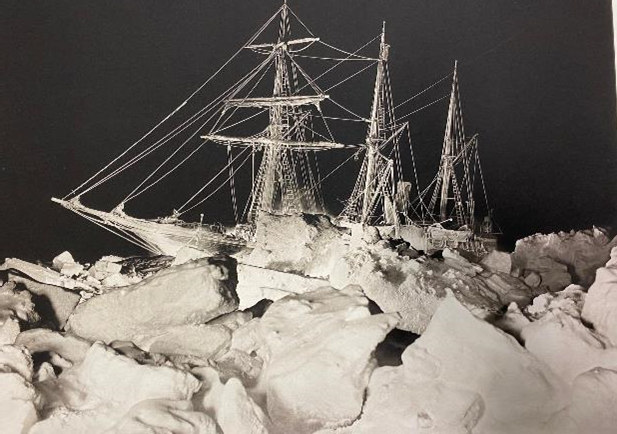 Endurance beset by Ice 1915
© Royal Geographical Society
Activity Two. Using an apparently contemporary newspaper advertisement
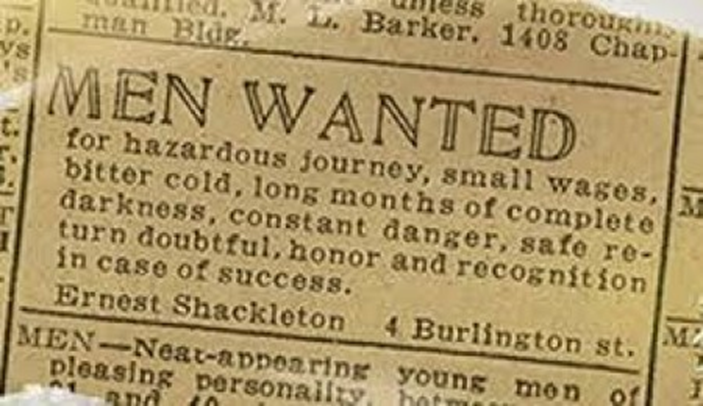 Having explained what the Antarctic climate and landscape are like, ask pairs for adjectives or describing words for what kind of men Shackleton might have been looking for to recruit for his 1914-1917 expedition. Take suggestions from pairs listing the suggested words and asking individuals to explain why they chose them. Display the (*apparent) newspaper advertisement and read it out carefully so that pupils understand all the terms used. Lead a discussion about the ways in which the pupil list of adjectives overlaps with but might also be different to the requirements of the advert. 


(* this advert is much discussed and part of the Shackleton story, though an original copy has never been sourced)
https://www.smithsonianmag.com/smart-news/shackleton-probably-never-took-out-an-ad-seeking-men-for-a-hazardous-journey-5552379/  (NEEDS ACQUIRING FROM THIS LINK. The source is given within it as Feedloader (Limelight Networks) )
Activity Three – Analysing a monument
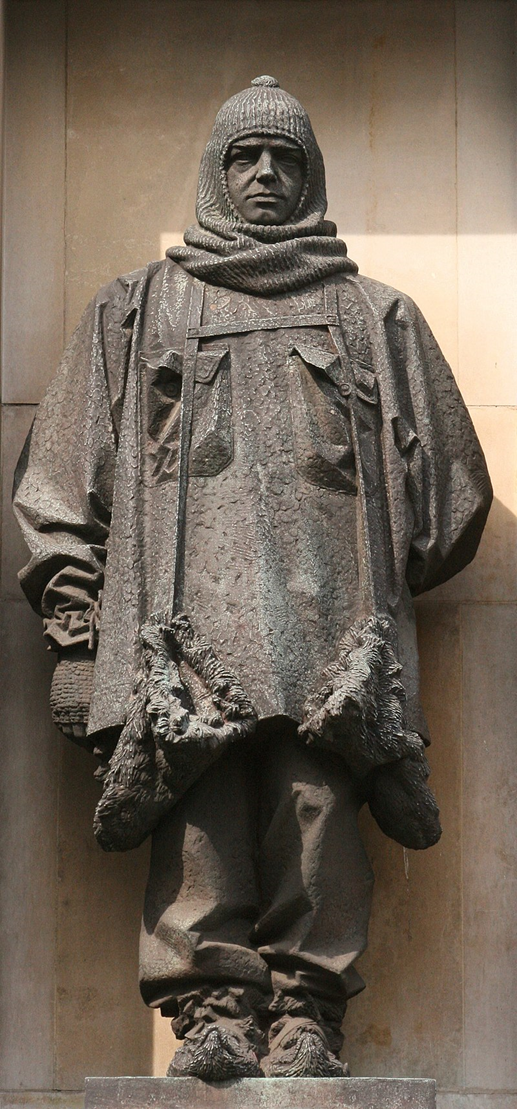 Without telling pupils in advance that the statue depicts Shackleton, allow pairs or groups of three pupils a limited time to think of questions they might pose to it as if it were a real person. Ask individuals to read out select questions e.g. What is hanging from your neck? and take suggestions from other pupils of possible answers. A volunteer could be dressed in similar layers of clothing in front of the class to help prompt discussion. Only after this explain that the statue is a realistic monument to Shackleton dressed in clothes for an Antarctic expedition (explain the purposes of the clothing, for example the gloves hung around the neck so that they would not be lost). Pupils could annotate a copy of the image using arrows to indicate features of Shackleton`s clothing, for example his balaclava.
The statue of Sir Ernest Shackleton by Charles Sergeant Jagger, erected in a niche at the Royal Geographical Society and unveiled in 1932- credit Michel Ward CC BY-SA 3.0
Lesson plenaries teaching Ernest Shackleton as a significant individual


Activity One - Turning a classroom in to a living map

Having listened to an account or story of Shackleton`s 1914-1917 Antarctic expedition, move furniture around in a classroom or hall to proportionately represent the different stages of Shackleton`s journey and marking particular locations such as Elephant Island with a chair or table. Join up the locations with ribbon or rope. Place different groups of pupils in different locations and ask them to explain what happened to Shackleton and his men in each one.
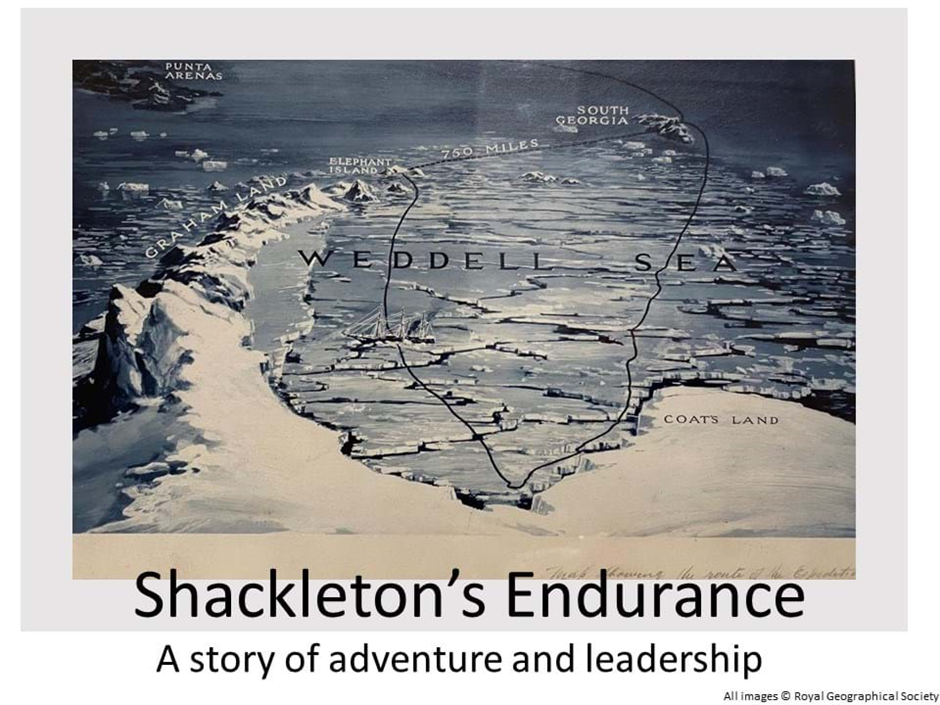 Activity Two- Using an apparently contemporary newspaper advertisement
Having heard the account or story of Shackleton`s 1914-1917 Antarctic Expedition, give out copies of the newspaper advertisement, which was reputedly used by Shackleton to recruit men for it. Read it out, explaining vocabulary at the same time. Allow a short time for pairs of pupils to answer the question “Was Shackleton right to use the words he did?”. Lead a discussion, taking comments from pairs. Allow more time for pairs to discuss the question “How useful is the advertisement as evidence of Shackleton`s expedition?”. Lead a second discussion, taking comments from pairs (it will probably be agreed that the advertisement is very useful because it dates from the time, and it shows what Shackleton expected his expedition to be like). Lastly reveal that historians cannot find the advertisement in original newspapers and that it may have been made up after the expedition. Lead a final discussion on how useful the advertisement might be after all (it is still useful because it shows what the writer thought about Shackleton and his men after they came back i.e. they admired them)
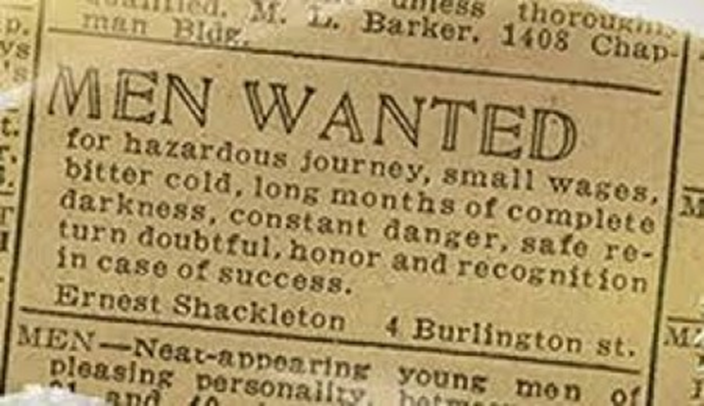 Activity Three – Analysing monuments
Display the image of the bronze statue of Ernest Shackleton erected at Athy Heritage Centre-Museum in Ireland alongside the Royal Geographical Society statue in London unveiled in 1932. The Irish statue was commissioned from sculptor Mark Richards by Kildare County Council and has been claimed as the first public monument to the explorer in his birthplace. Shackleton’s grand-daughter Alexandra Shackleton performed the unveiling in Athy’s Emily Square on August 30th 2016). Within a set time, ask pairs to discuss similarities and differences they can spot between the statues, taking suggestions in whole class discussion.
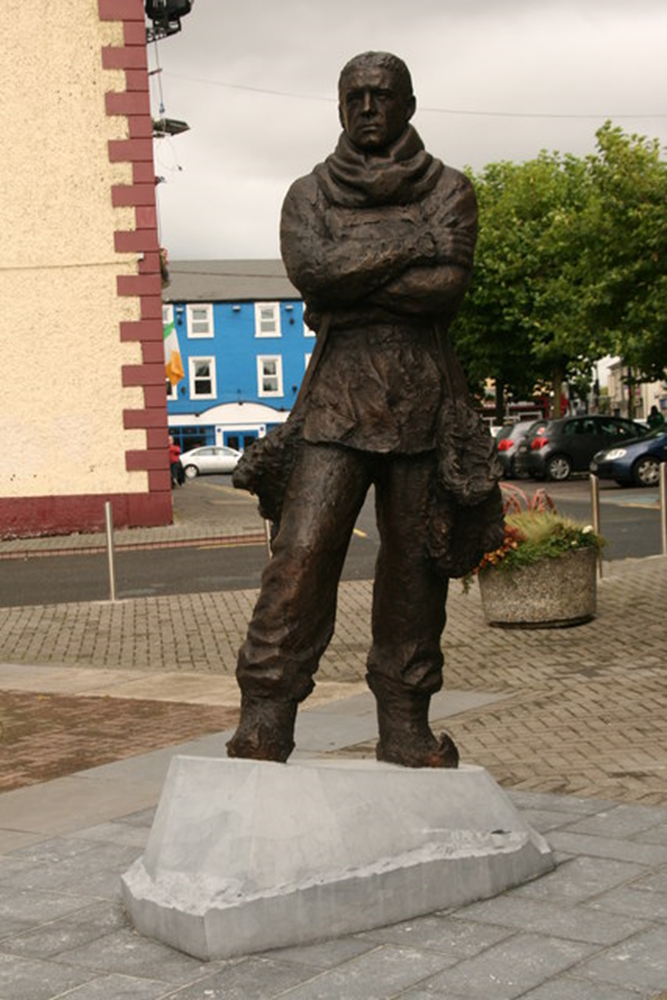 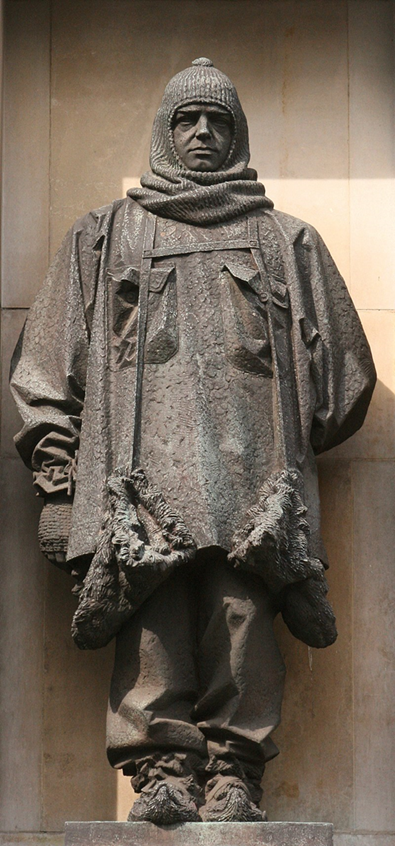 Copyright Brian Lenehan and licensed for reuse under Creative Commons Licence Permission for use gained from the photographer
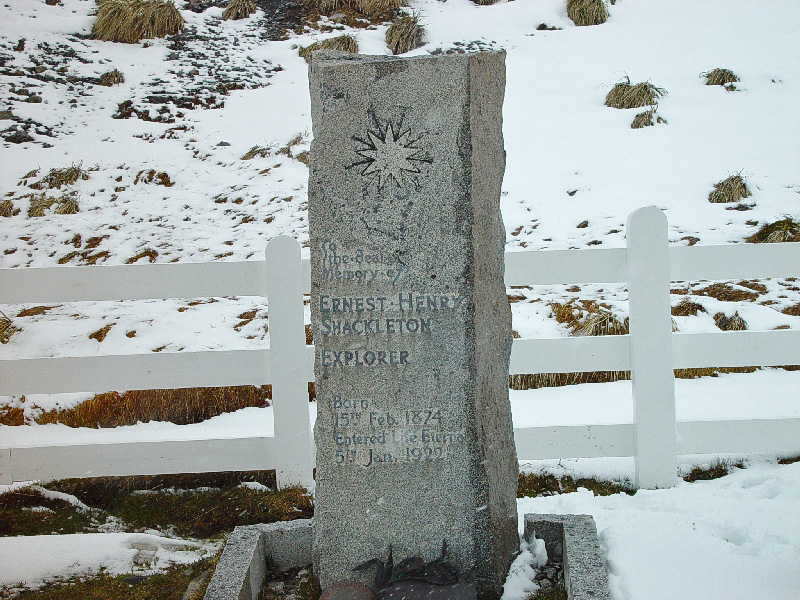 Lead class discussion about possible reasons why the statues are different i.e. they were made at different times and in different places by different sculptors. Display the image of Shackleton`s grave on South Georgia, ensuring that pupils understand the simple inscription “To the dear memory of Ernest Henry Shackleton Explorer Born 15th Feb 1874 Entered Eternal Life 5th Jan 1922”. 

Lead discussion about which of the three monuments pupils prefer, probing reasons for their choices. Pupils could design a new monument, combining details from the ones they have viewed.
The gravestone of Ernest Shackleton on South Georgia – Public Domain
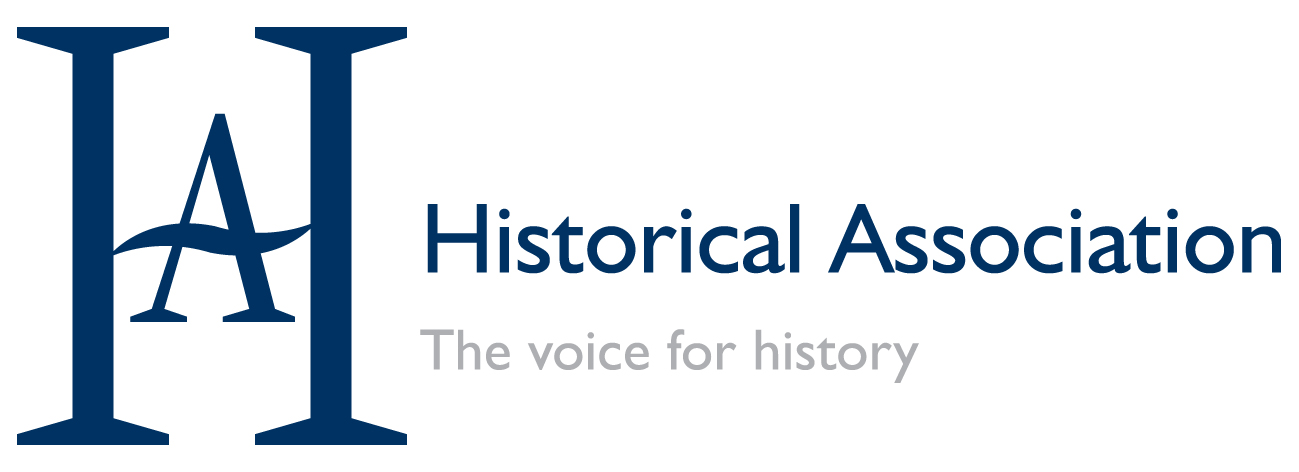 www.rgs.org/endurance22